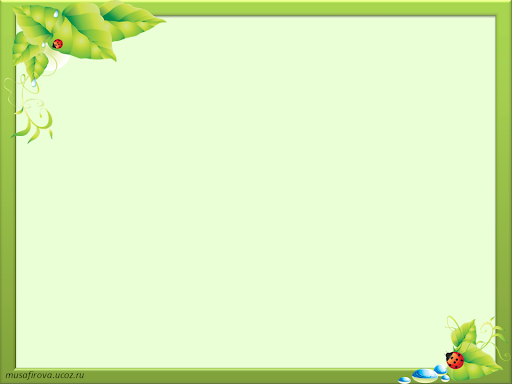 В октябре 2021 года  педагоги и воспитанники  МАДОУ ЦРР № 7 приняли участие  во Всероссийском фестивале энергосбережения #ВместеЯрче. Активное участие приняли группы № 6, 7, 8,10.
     Целью фестиваля было: формирование первоначальных сведений о рациональном использовании природных ресурсов, элементарных правилах безопасности и энергосбережения. 
В рамках фестиваля проводились следующие мероприятия: 
- Наблюдения природных явлений;
- беседы о воде, воздухе, электричестве, природных ископаемых и их использовании;
- рассматривание детских энциклопедий;
- дидактические игры «Свет, вода, звук», «Основы безопасности», «Мой дом» «Как сберечь тепло зимой»;
- опыты и эксперименты с водой, воздухом, светом.
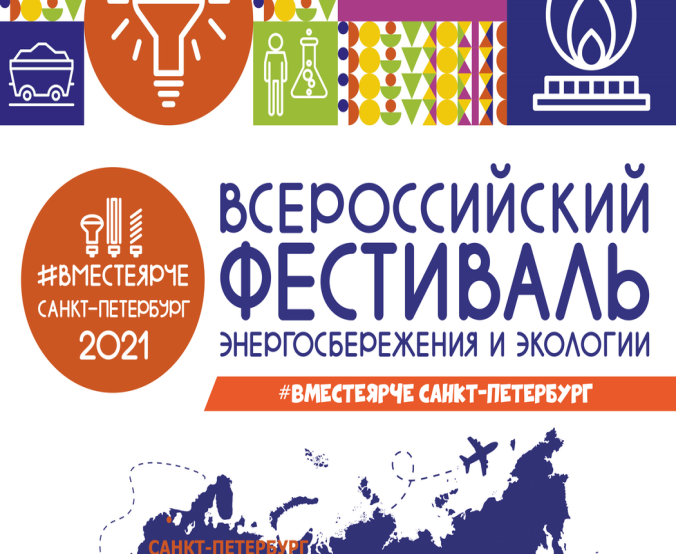 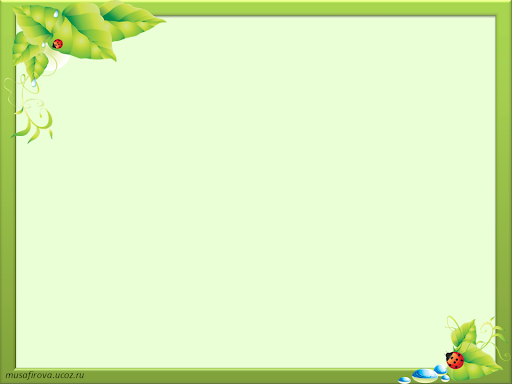 Рисунки и плакаты
 «Бережем природные ресурсы
Дидактическая игра
«Где чей шнур?»
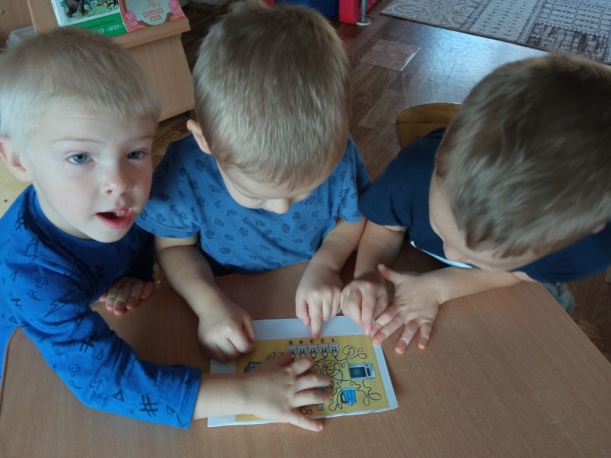 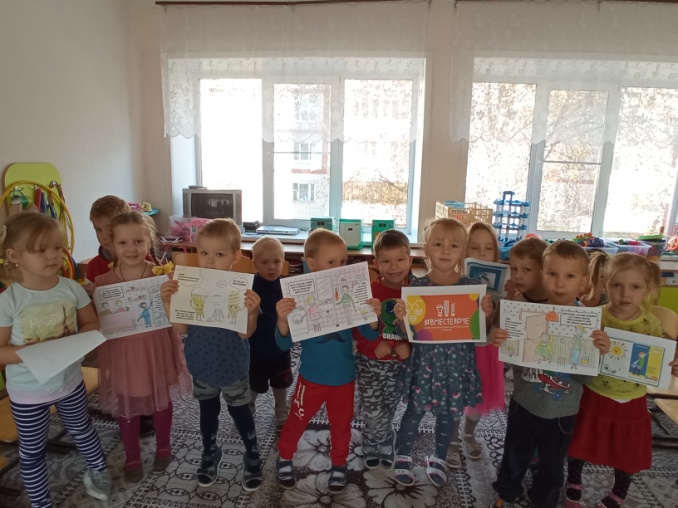 Опыты
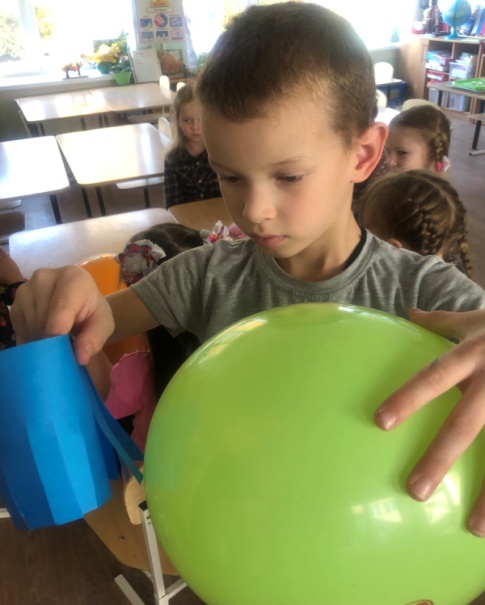 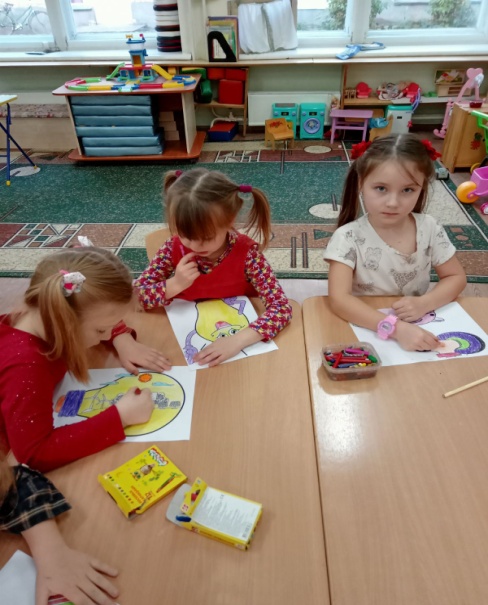 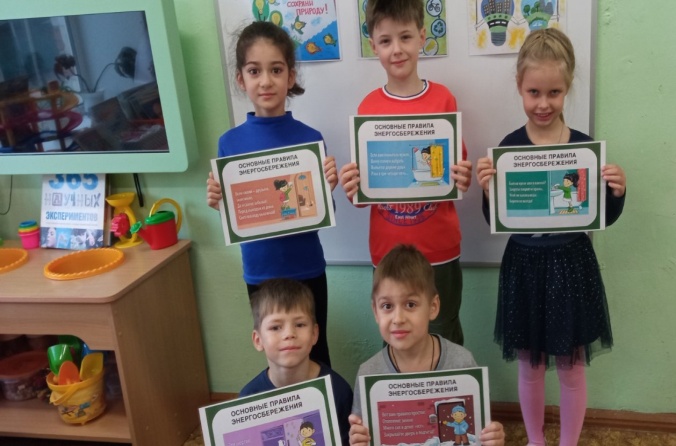 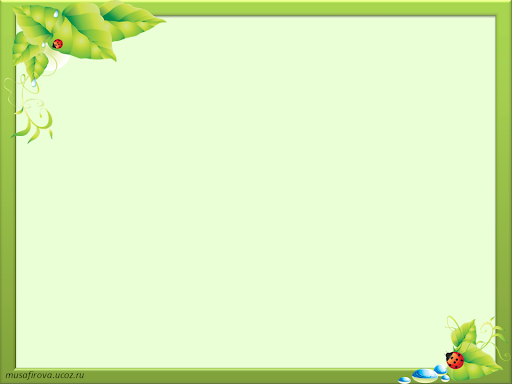 Познавательно – музыкальное развлечение «Вместе – ярче»
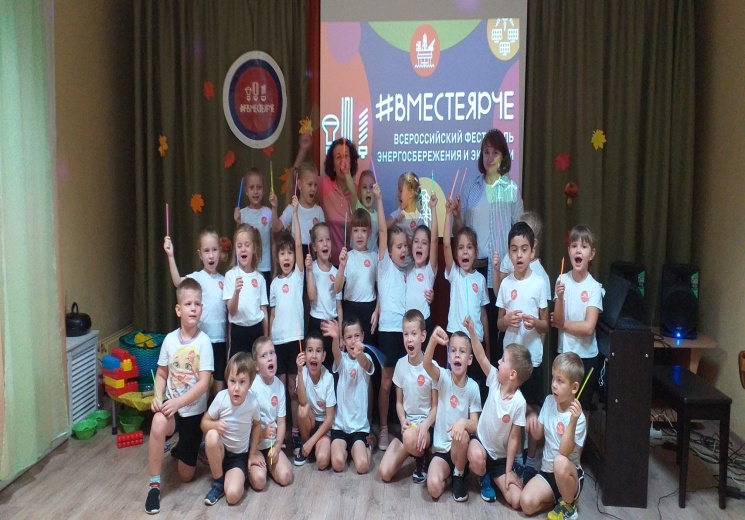 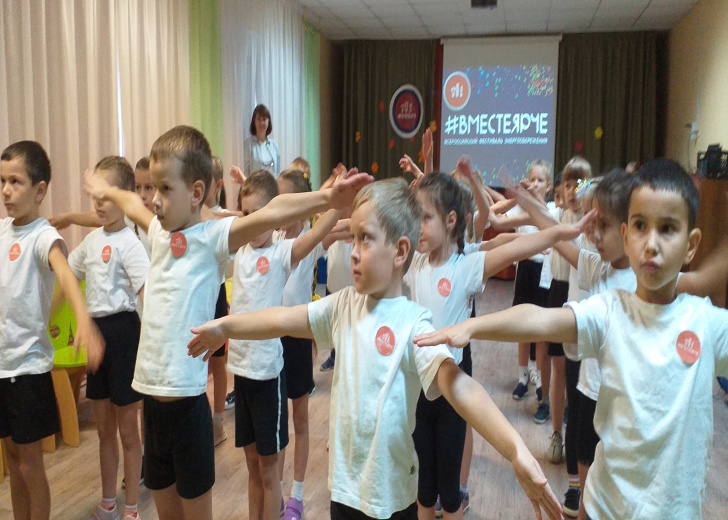 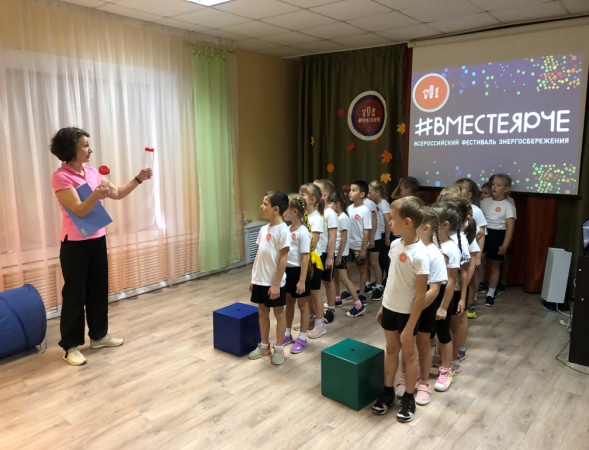 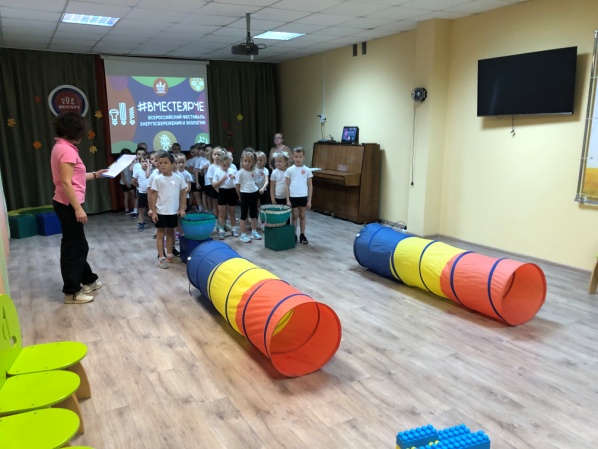 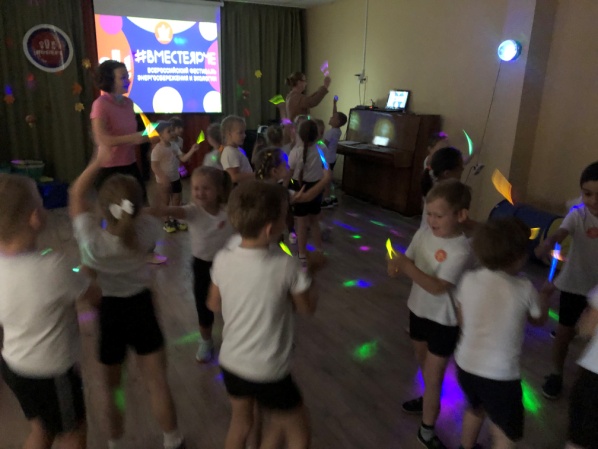